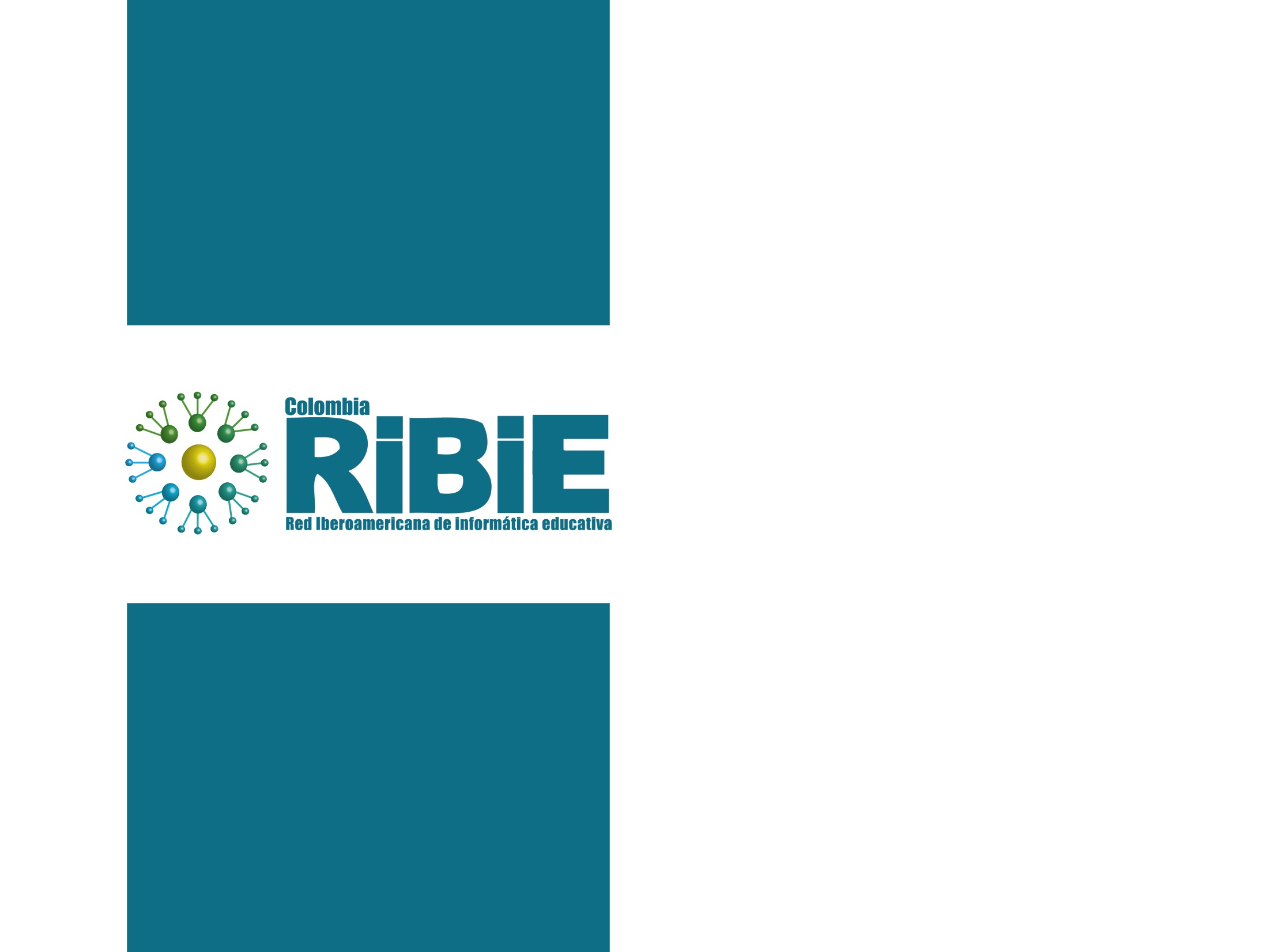 Red Iberoamericana de Informática educativa
Miguel Angel Vargas Hernández
mvargash@cetics.org
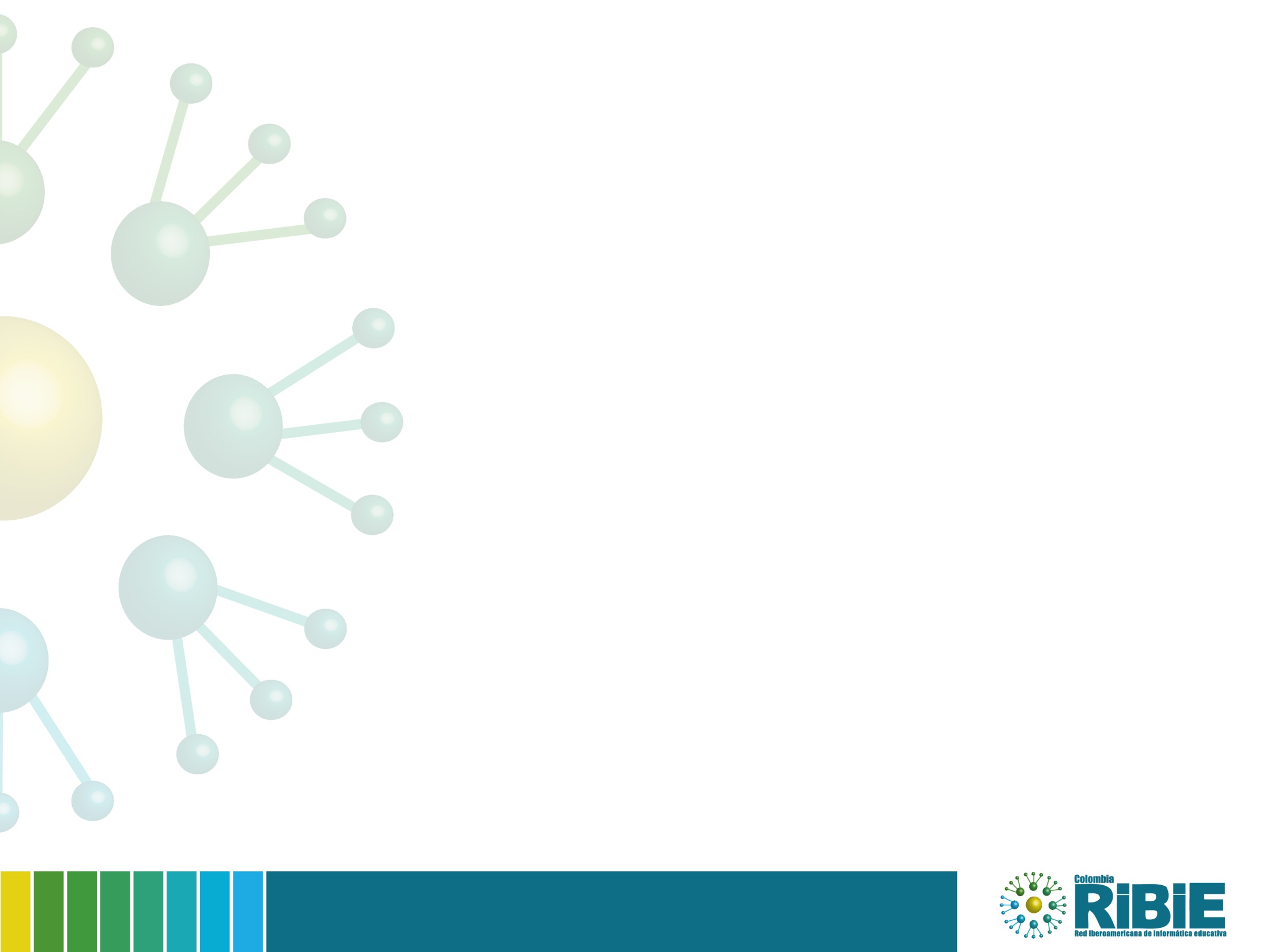 Fue creada por el Subprograma VII de Electrónica e Informática Aplicadas del Programa Iberoamericano de Ciencia y Tecnología para el Desarrollo – CYTED

http://www.cyted.org/
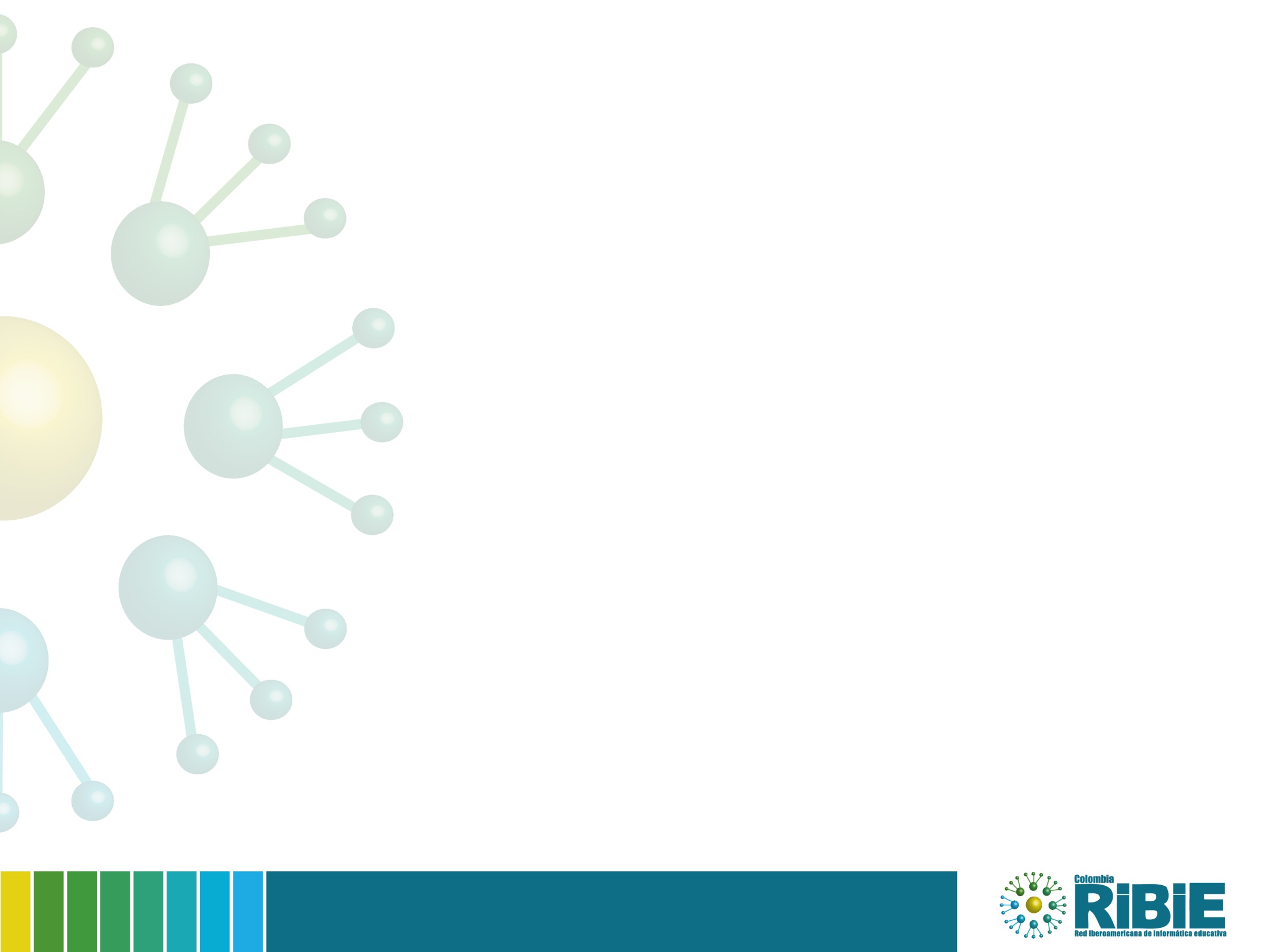 El Programa Iberoamericano de Cooperación en Ciencia y Tecnológica para el Desarrollo (CYTED) fue creado en 1984, a través de un acuerdo suscrito por 19 países de América Latina, Portugal y España. Su ámbito de actuación es la investigación aplicada, el desarrollo tecnológico y la innovación. Su objetivo es la obtención de resultados transferibles a los sectores productivos y a las políticas sociales para facilitar la modernización y la calidad de vida en la región.
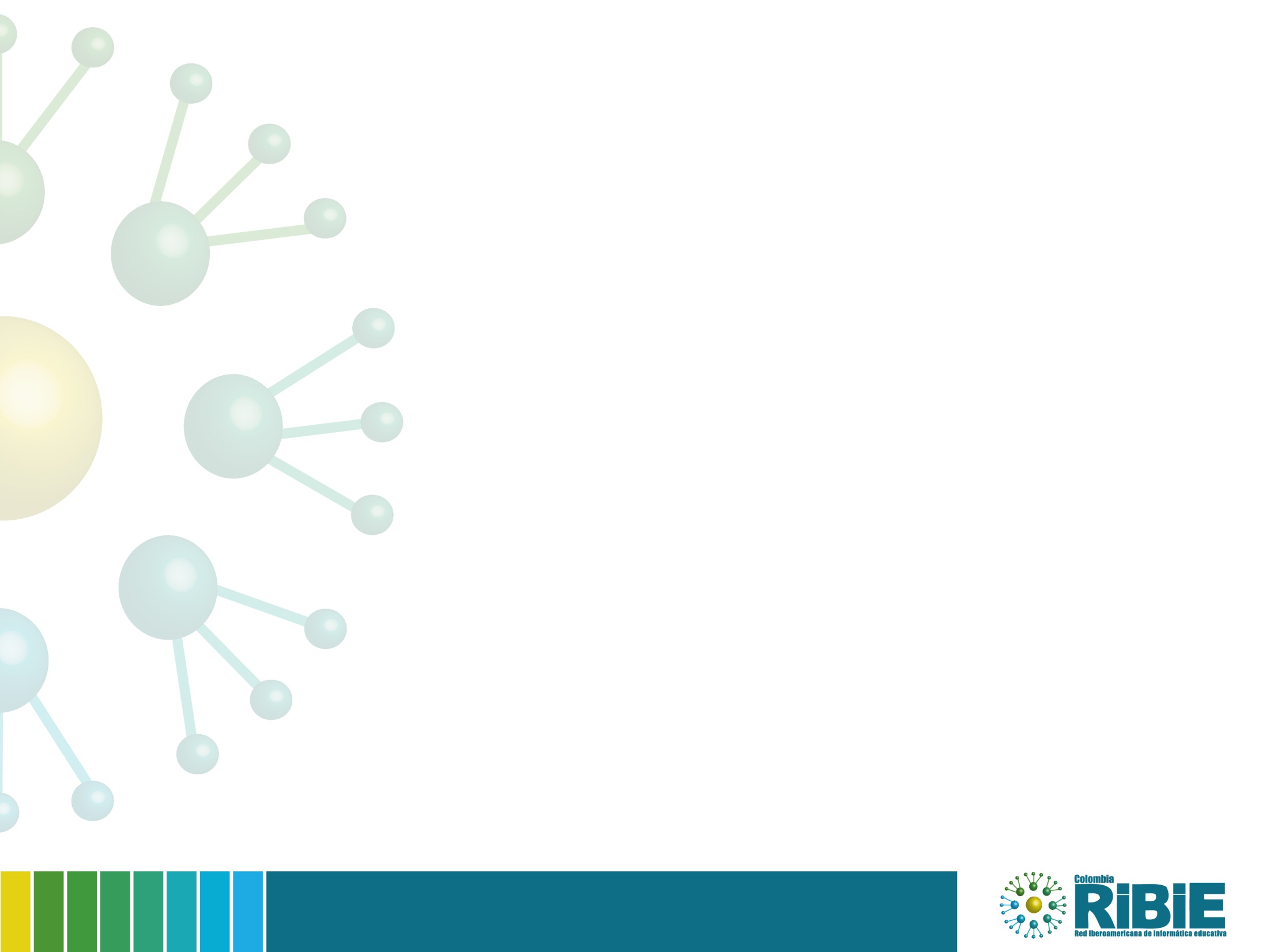 La conforman instituciones y grupos que desarrollan o aplican tecnologías de la información a la solución de problemas educativos y grupos dedicados a la investigación, desarrollo e innovación de tecnologías en la educación y la cultura.
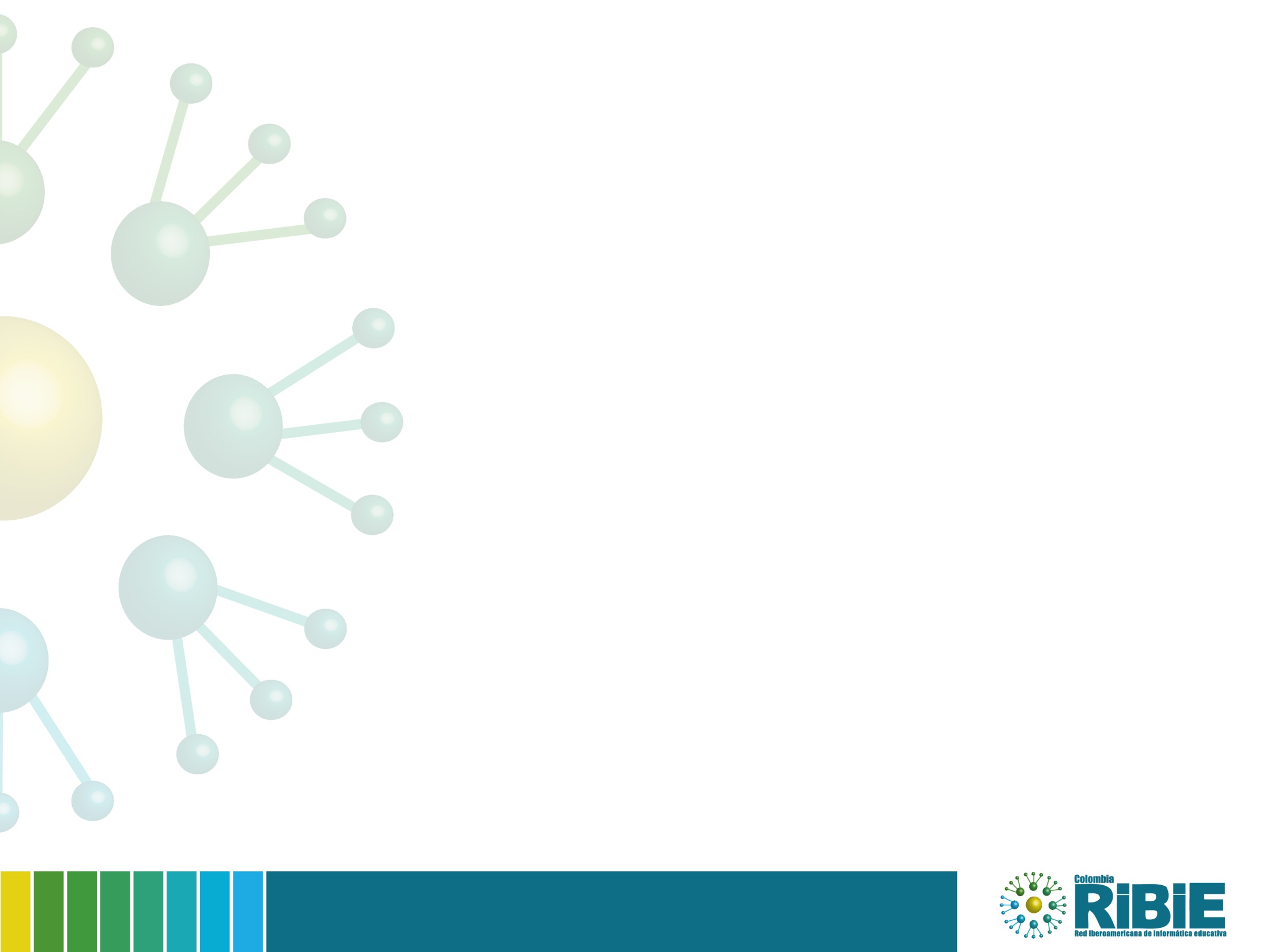 Propicia la comunicación y la colaboración entre sus miembros alrededor de la gestión de proyectos, la formulación de políticas y desarrollo de estrategias para el mejoramiento de la educación desde su perspectiva científica y tecnológica.
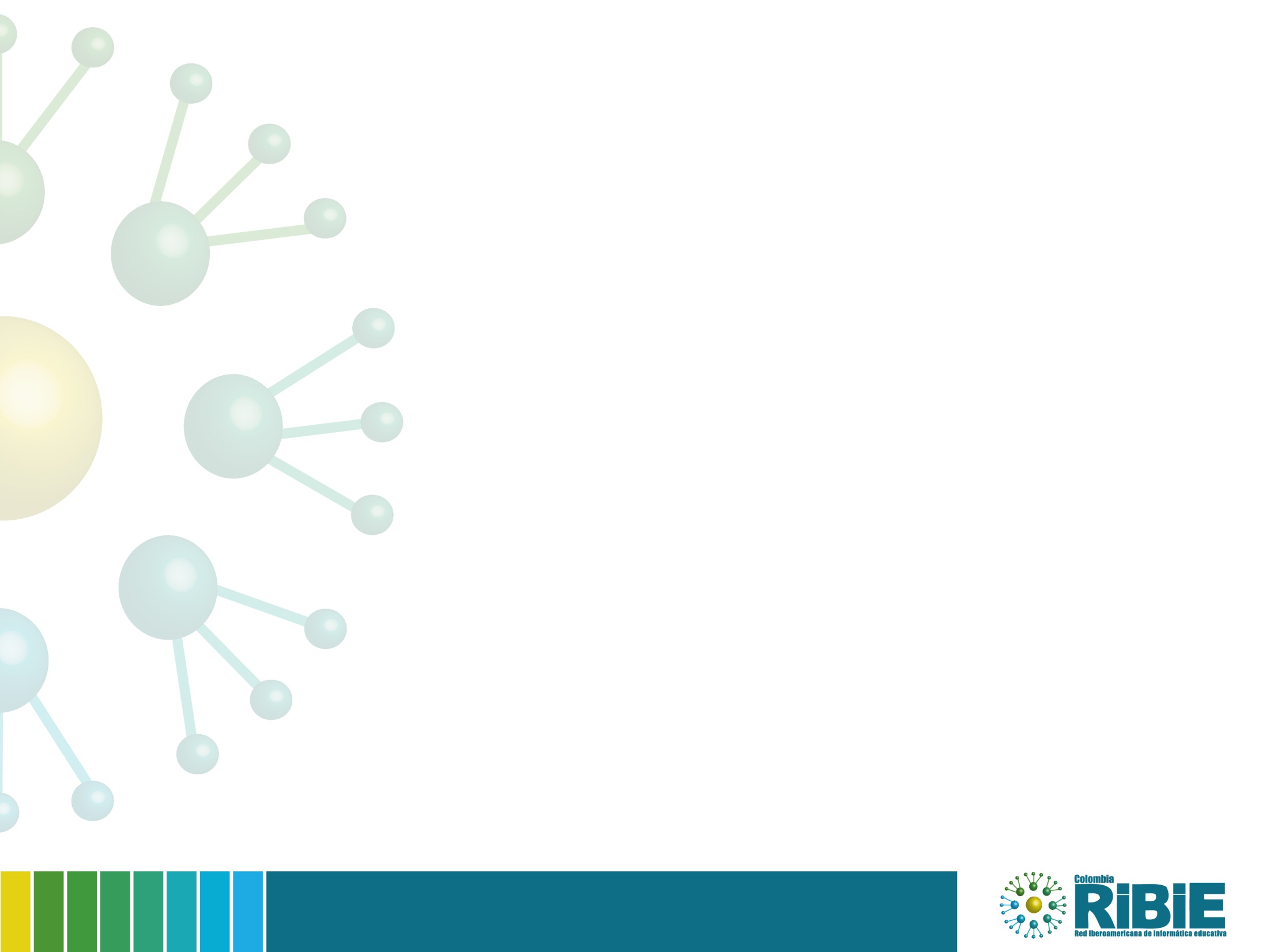 RIBIE ha representado un importante estímulo al desarrollo de la informática educativa en toda la región iberoamericana. Se han realizado actividades científicas, cursos, talleres y proyectos de investigación y desarrollo que involucran a los grupos de lo países Iberoamericanos.
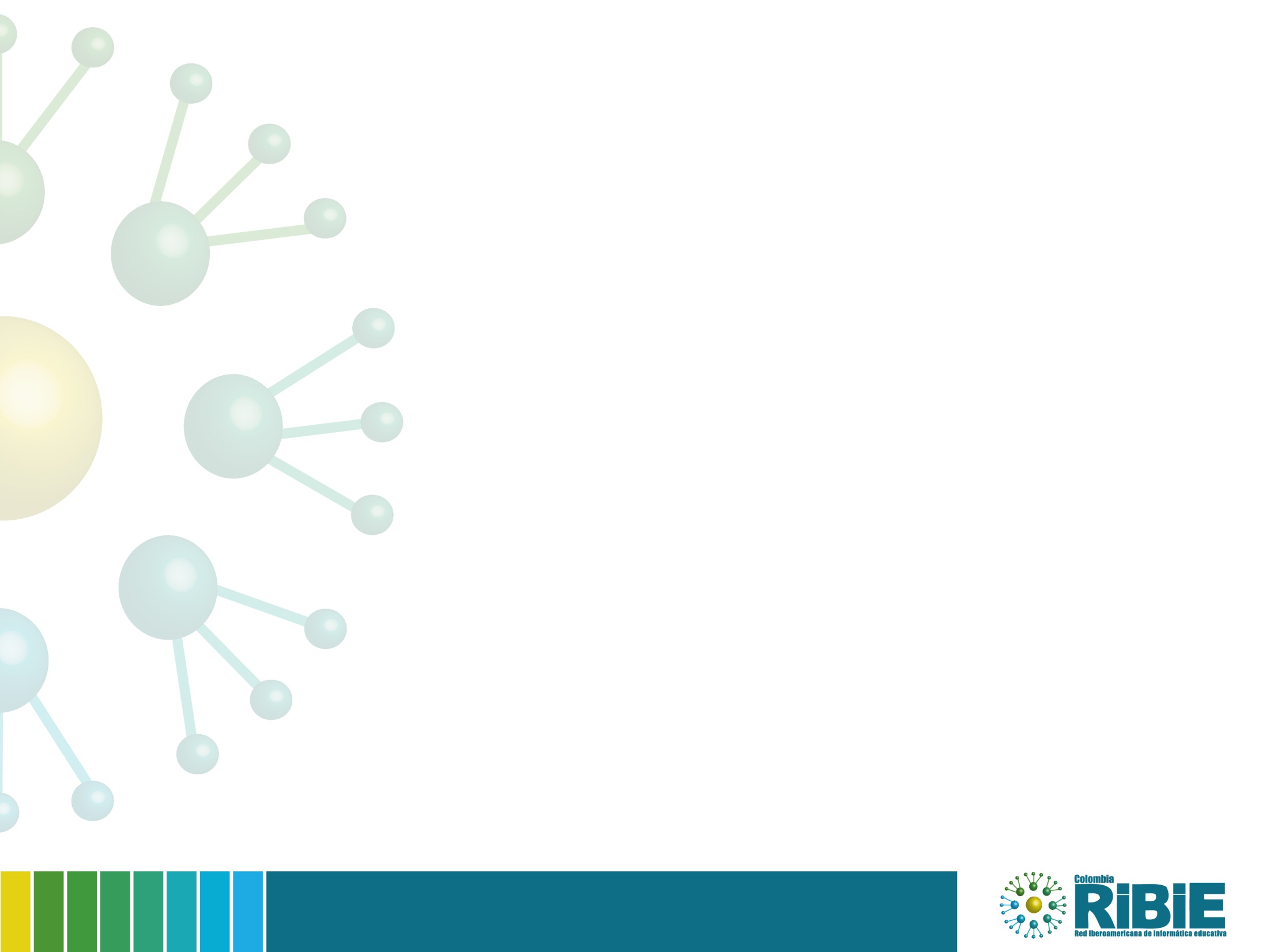 RIBIECOL es el capítulo colombiano de RIBIE y se constituyó desde 1990. Ha desarrollado diez foros de investigadores, once congresos de informática educativa, dos de los cuales han sido iberoamericanos y, doce foros de investigadores en informática educativa.
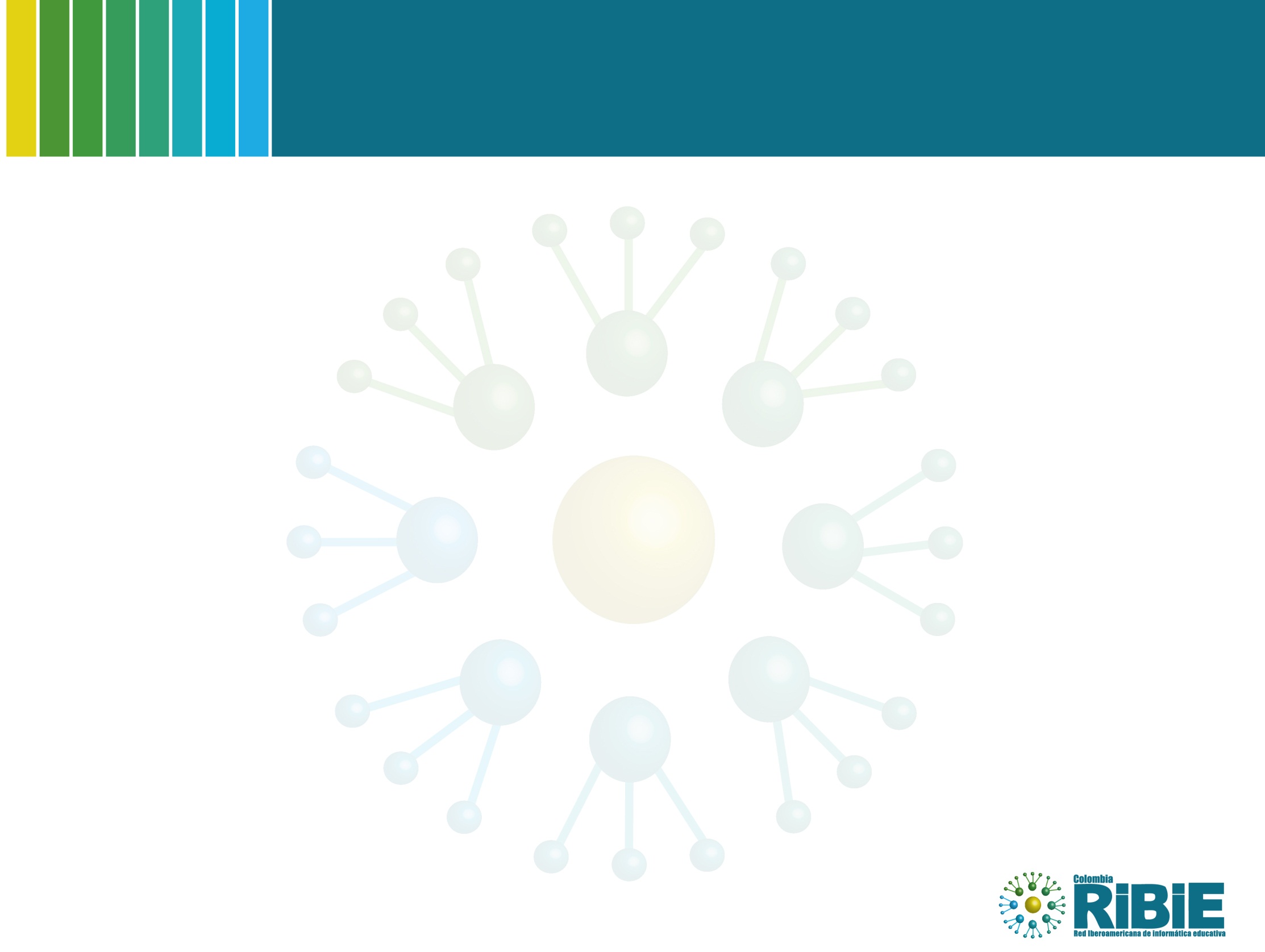 Integrantes
Computadores para Educar
Corporación para la Educación y las TICS – CETICS
Corporación Universitaria Minuto de Dios
EAFIT
Fundación APIC
Fundación Universitaria Católica Lumen Gentium
Fundación Alberto Merani
ISESU
Ministerio de las TIC
Ministerio de Educación Nacional
Secretaría de Educación de Bogotá
Secretaría de Educación de Medellín.
Universidad Autónoma de Bucaramanga
Universidad Autónoma de Manizales
Universidad Central
Universidad Católica del Norte
Universidad de Antioquia
Universidad de la Guajira
Universidad de la Sabana
Universidad de los Andes
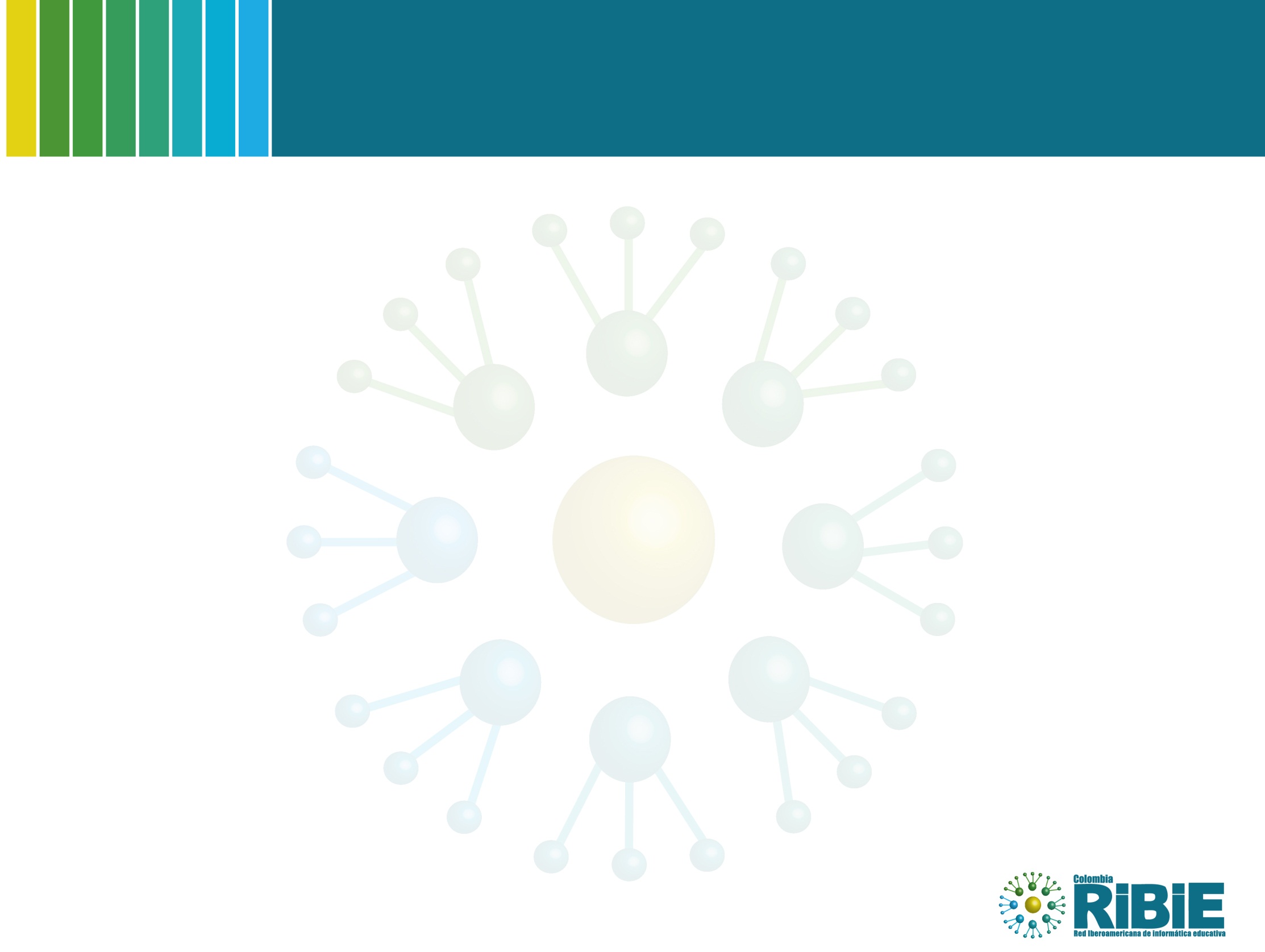 Integrantes
Universidad de los Libertadores
Universidad del Área Andina
Universidad del Cauca
Universidad del Magdalena
Universidad del Norte
Universidad de San Buenaventura Sede Bogotá
Universidad del Sinú
Universidad Distrital Francisco José de Caldas
Universidad Industrial de Santander
Universidad Manuela Beltrán
Universidad Nacional Abierta y a Distancia - UNAD 
Universidad Pedagógica Nacional
Universidad Tecnológica y Pedagógica de Colombia
Universidad Tecnológica de Pereira
Universidad Santo Tomas
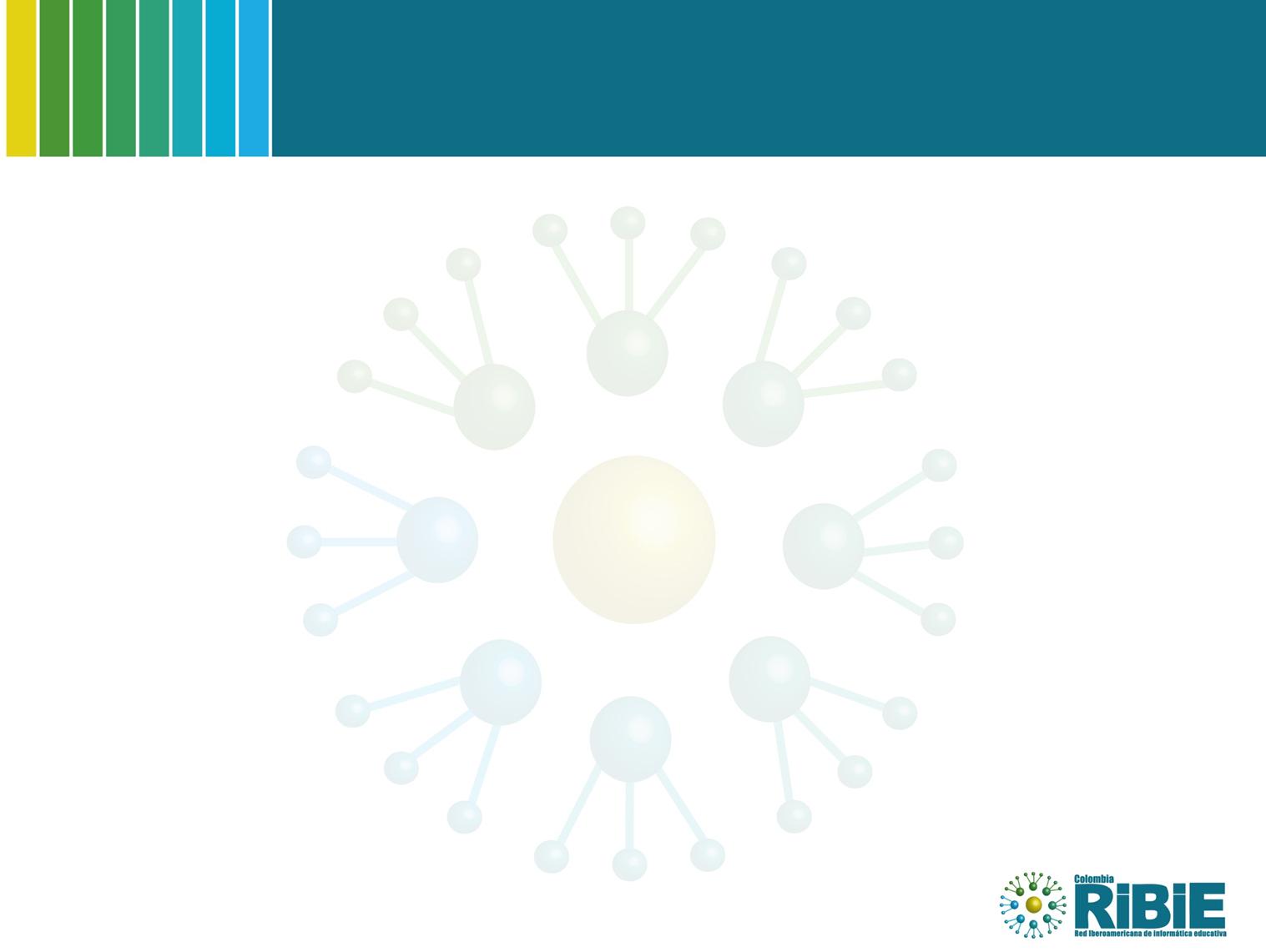 Coordinadores
Coordinadores
Alvaro Galvis Panqueva 
Universidad de los Andes (1990 – 1994
Claudia María Zea 
EAFIT – (1994- 1998)
Luis Facundo Maldonado 
Universidad Pedagógica Nacional  (1998 – 2000)
Octavio Henao 
Universidad de Antioquia  (2002 – 2004) 
Mariela Rivero 
Universidad Autónoma de Manizales (2004 -2006)
Fernando Iriarte 
Universidad del Norte ( 2006 – 2008)
Miguel Angel Vargas Hernández
CETICS (2008 – 2012)
Olga Najar Sánchez
UPTC ( 2012 – 2015)
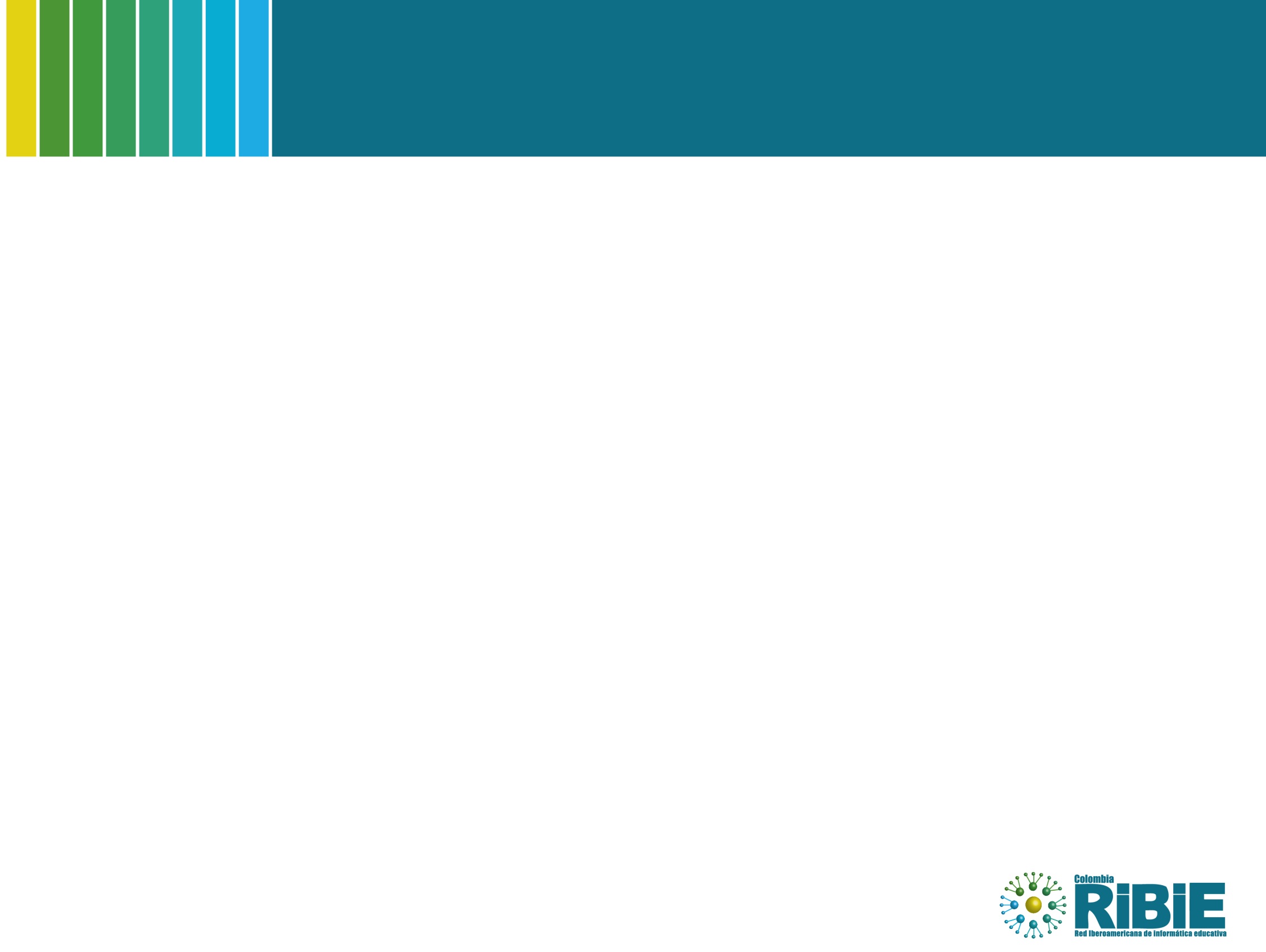 Forma de organización
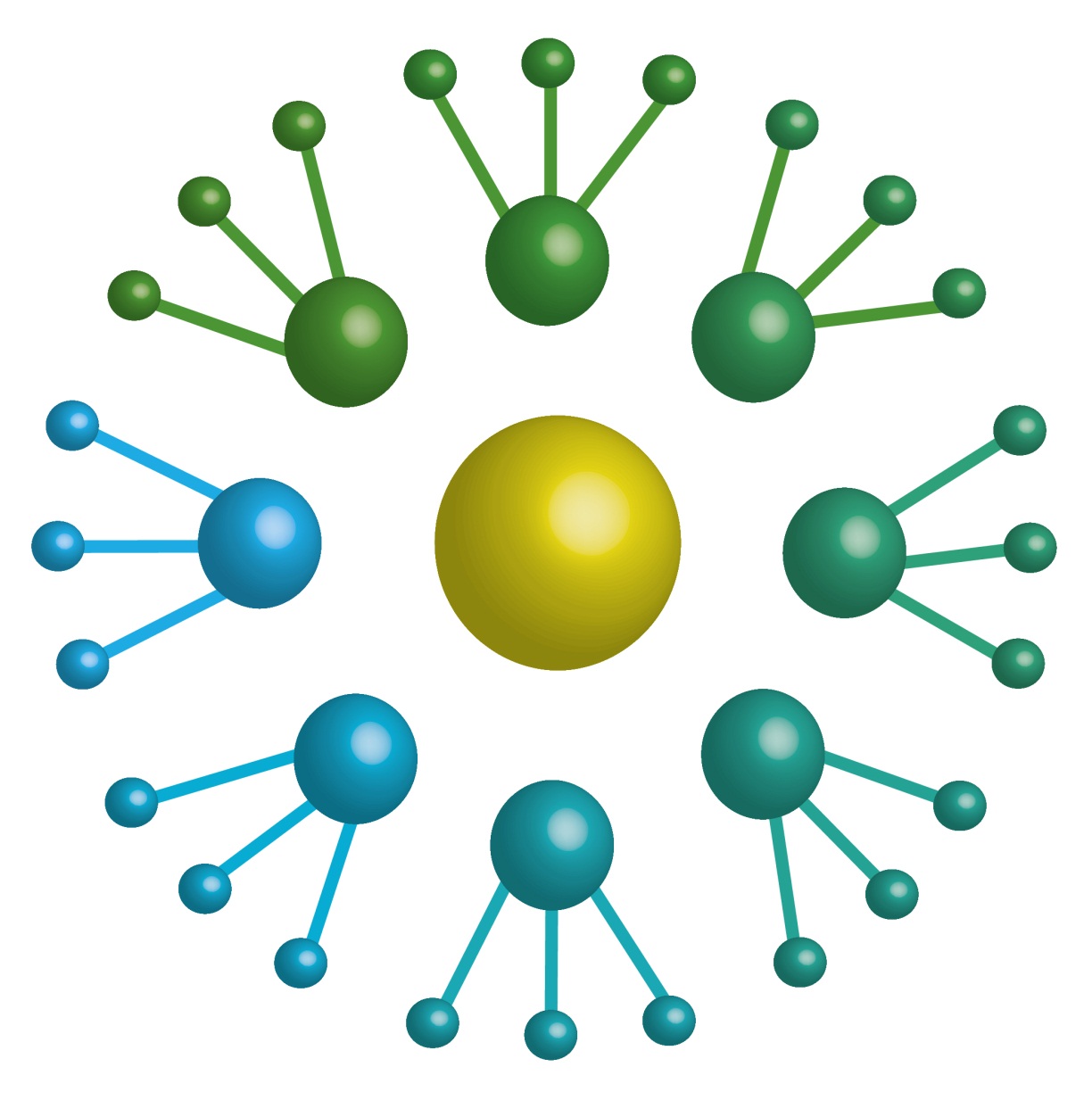